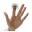 Это верное высказывание?
В 1812 году император Александр второй
  подписал манифест и освободил крестьян
1. ДА      2. НЕТ
[Speaker Notes: <field><classify>1</classify><mode type='1'>1</mode><options>4</options><answer choice='0100000000' weight='0,0,0,0'></answer><points>1</points><time>15</time><difficulty>1</difficulty><hint></hint><remark></remark></field>]
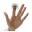 Последним русским царём был Александр второй.
1. ДА      2. НЕТ
[Speaker Notes: <field><classify>1</classify><mode type='1'>1</mode><options>2</options><answer choice='0100000000' weight='0,0'></answer><points>1</points><time>15</time><difficulty>1</difficulty><hint></hint><remark></remark></field>]
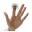 Первая мировая война началась 
в 1917 году
1. ДА      2. НЕТ
[Speaker Notes: <field><classify>1</classify><mode type='1'>1</mode><options>2</options><answer choice='0100000000' weight='0,0'></answer><points>10</points><time>15</time><difficulty>1</difficulty><hint></hint><remark></remark></field>]
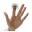 Она называется мировой, потому что в неё вовлечены многие государства.
1. ДА      2. НЕТ
[Speaker Notes: <field><classify>1</classify><mode type='1'>1</mode><options>2</options><answer choice='1000000000' weight='0,0'></answer><points>1</points><time>15</time><difficulty>1</difficulty><hint></hint><remark></remark></field>]
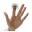 В Гражданской войне участвовали Англия, Франция, Германия.
1. ДА      2. НЕТ
[Speaker Notes: <field><classify>1</classify><mode type='1'>1</mode><options>2</options><answer choice='0100000000' weight='0,0'></answer><points>1</points><time>15</time><difficulty>1</difficulty><hint></hint><remark></remark></field>]
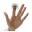 Гражданская война привела к голоду, разрушению городов и разорению сёл.
1. ДА      2. НЕТ
[Speaker Notes: <field><classify>1</classify><mode type='1'>1</mode><options>2</options><answer choice='1000000000' weight='0,0'></answer><points>1</points><time>15</time><difficulty>1</difficulty><hint></hint><remark></remark></field>]
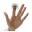 После революции 1917 года страну возглавил царь.
1. ДА      2. НЕТ
[Speaker Notes: <field><classify>1</classify><mode type='1'>1</mode><options>2</options><answer choice='0100000000' weight='0,0'></answer><points>1</points><time>15</time><difficulty>1</difficulty><hint></hint><remark></remark></field>]
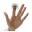 Гражданская война шла между красными и белыми.
1. ДА      2. НЕТ
[Speaker Notes: <field><classify>1</classify><mode type='1'>1</mode><options>2</options><answer choice='1000000000' weight='0,0'></answer><points>1</points><time>15</time><difficulty>1</difficulty><hint></hint><remark></remark></field>]
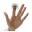 Наша страна стала называться после революции 1917 года Российская республика.
1. ДА      2. НЕТ
[Speaker Notes: <field><classify>1</classify><mode type='1'>1</mode><options>2</options><answer choice='1000000000' weight='0,0'></answer><points>1</points><time>15</time><difficulty>1</difficulty><hint></hint><remark></remark></field>]
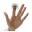 Наша страна стала называться в 1922 году Российская империя.
1. ДА      2. НЕТ
[Speaker Notes: <field><classify>1</classify><mode type='1'>1</mode><options>2</options><answer choice='0100000000' weight='0,0'></answer><points>1</points><time>15</time><difficulty>1</difficulty><hint></hint><remark></remark></field>]
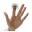 Крестьяне стали объединяться в колхозы.
1. ДА      2. НЕТ
[Speaker Notes: <field><classify>1</classify><mode type='1'>1</mode><options>2</options><answer choice='1000000000' weight='0,0'></answer><points>1</points><time>15</time><difficulty>1</difficulty><hint></hint><remark></remark></field>]
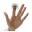 20 век –время застоя и смуты.
1. ДА      2. НЕТ
[Speaker Notes: <field><classify>1</classify><mode type='1'>1</mode><options>2</options><answer choice='0100000000' weight='0,0'></answer><points>1</points><time>30</time><difficulty>1</difficulty><hint></hint><remark></remark></field>]
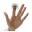 Россия отказалась от участия  во Всемирной выставке в Париже в 1937 году?
1. ДА      2. НЕТ
[Speaker Notes: <field><classify>1</classify><mode type='1'>1</mode><options>2</options><answer choice='0100000000' weight='0,0'></answer><points>1</points><time>15</time><difficulty>1</difficulty><hint></hint><remark></remark></field>]
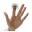 Русский павильон был удостоен золотой медали и стал эмблемой выставки.
1. ДА      2. НЕТ
[Speaker Notes: <field><classify>1</classify><mode type='1'>1</mode><options>2</options><answer choice='1000000000' weight='0,0'></answer><points>1</points><time>15</time><difficulty>1</difficulty><hint></hint><remark></remark></field>]
Презентацию – тест для  электронного голосования 
по теме «История России 19-20 век»
составила  учитель начальных  классов  ГБОУ №569 Санкт- Петербурга
Смирнова Ольга Юрьевна